শিক্ষক পরিচিতি
পাঠ পরিচিতি
শ্রেণীঃদশম 
বিষয়ঃভূগোল 
অধ্যায়ঃ চতর্থ
সময়ঃ ৪৫ মিনিট 
তারিখঃ  ২৮/০৭/২০২০
নামঃ তছলিমা ইয়াছমিন শিখা 
সহকারী শিক্ষিকা 
ধরমপুর মাধ্যমিক বিদ্যালয়
মোবাইল নং ০১৭১২৮২৮৭৬৪
 taslimayesmin74@gemil.com
নিচের চিত্রটি দেখ
আজকের পাঠ
ভূমিকম্প একটি প্রাকৃতিক দূর্যগ 
ভূমিকম্পের ফলে ঘর বাড়ি ,ধনসম্পদ , যাতাযাত ব্যবস্তা বিনষ্ট হয় , অনেক সময় নদীর গতি পথ পাল্টে যায় , 
পাহাড় ,পর্বত বা দ্বীপের সৃষ্টি হয় 
সুমুদ্র উপকূল সংলগ্ন এলাকায় জলোচ্ছ্বাসে প্লাবিত হয় ।
তোমরা লক্ষ্য  করলে দেখতে পারবে ভূমিকম্পের ফলে কী ভাবে বাড়ি ঘর, গাছপাল, রাস্তা ক্ষতি হচ্ছে ।
প্রয়োজনীয় পদক্ষেপ
গণ সচেতনতা সৃষ্টি করতে হবে 
সারা দেশে ভবন নির্মান নীতি বাধ্যতা মূলক করতে হবে
ক্ষতি গ্রস্থ এলাকায় ফিল্ড হাসপাতাল স্থাপন করতে হবে
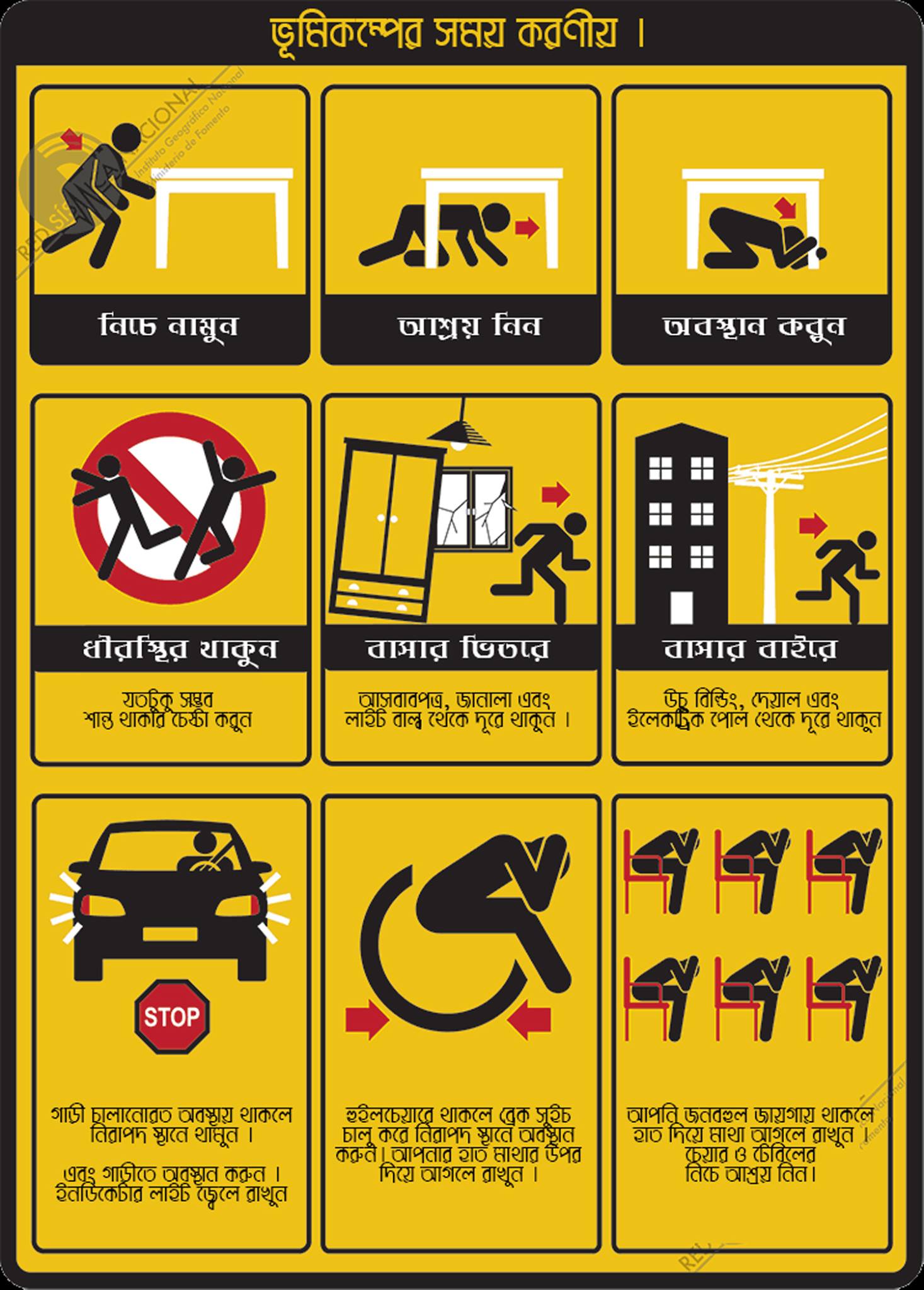 শিখন ফল
ভূমিকম্পের কারণ বলতে পারবে 
ভূমিকম্পের সমায় কী করবে তা জানতে ও বলতে পারবে
ভূমিকম্পের  ফলে ভূপৃষ্টের যে পরিবর্তন হয় তা জানতে পারবে
দলীয় কাজ
ভূমিকম্পের ফলে ভূপৃষ্টের যে পরিবর্তন হয় সে গুলো লিখ?
মুল্যায়ন
ভূমিকম্পের প্রধান কারণ কি ?
ভূমিকম্পের অপ্রধান কারণ গুলো কি কি ?
ভূমিকম্পের ফলে কত সালে পুরাতুন ব্রক্ষপুত্র নদীর গতি পথ পরিবর্তন হয়
বাড়ির কাজ
ভূমিকম্পের ফলে ভূপৃষ্টের যে পরিবর্তন হয় তা ব্যাখ্যা কর ?